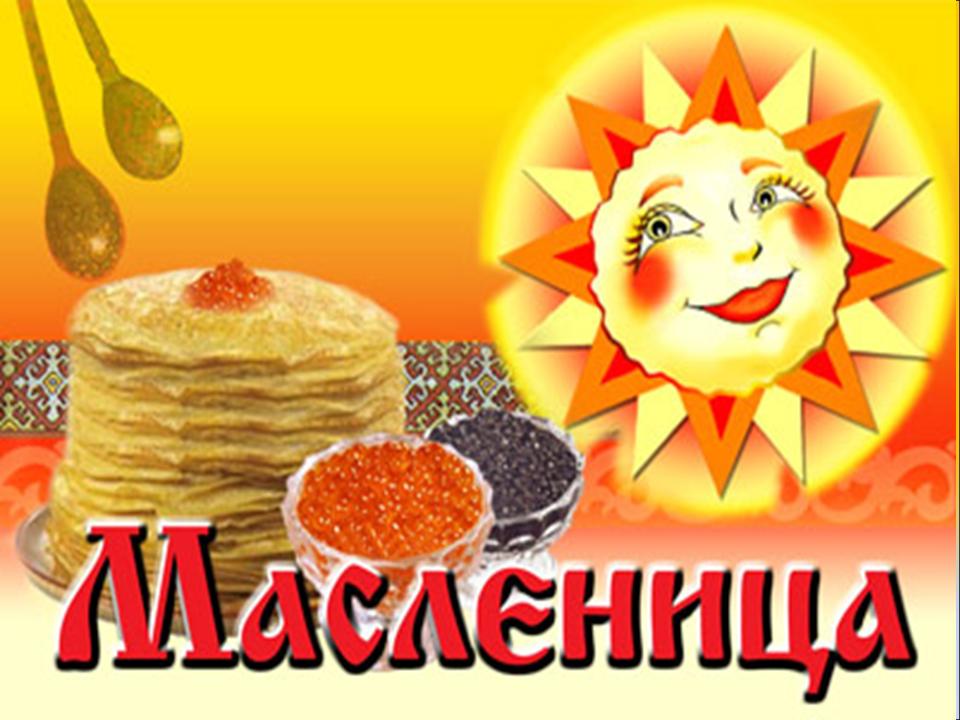 2015 год            группа            «сказка»
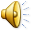 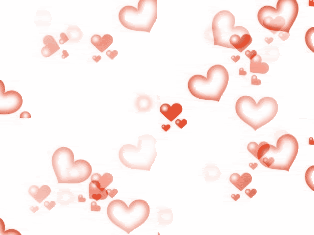 нЕделя  МАСЛЕНИЦы
Ранняя весна, весеннее настроение, общение с друзьями и поедание вкуснейших блинов – это лишь малая часть того, что может нам подарить Масленица.
В группе Сказка всю масленичную неделю проводились интересные развлечения посвящённые весёлой  масленице!  Рассматривали  иллюстрации  народных гуляний,слушали  русскую народную музыку.   Разучивали с детьми частушки, поговорки, стихи, песни, игры, хороводы.    Пекли блины для всех, угощались!.
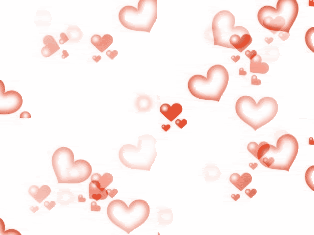 Эй, веселей собирайся народ!
                    Нынче масленица в гости идет.
                    Спешите! спешите, спешите!
                    Друзей с собой захватите!
                     Тары-бары, тары-бары!
                 Выходите во дворы!
                       Будем пляски начинать,
                              Будем масленицу встречать.
                     Но пришла пора.
                     Ай-да, Зимушка-зима, 
                     Зима славная была.
           Проститься,  да с весною подружиться.
                Зима-ледяна, зима-студена,
            Пришла и твоя пора уходить со двора!
               Русскую зиму проводить нужно
                    Задорно, весело, дружно
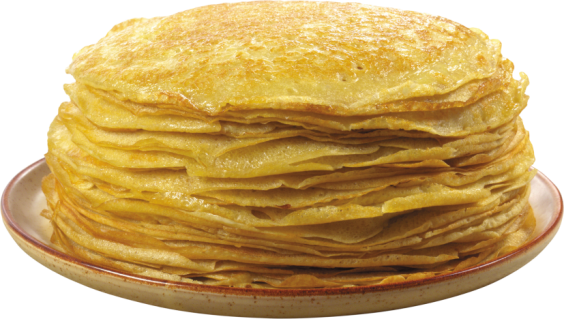 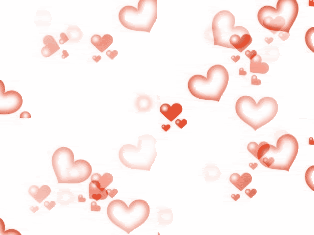 В старину была хорошая русская традиция справлять масленицу веселыми задорными песнями, плясками, и разными играми.
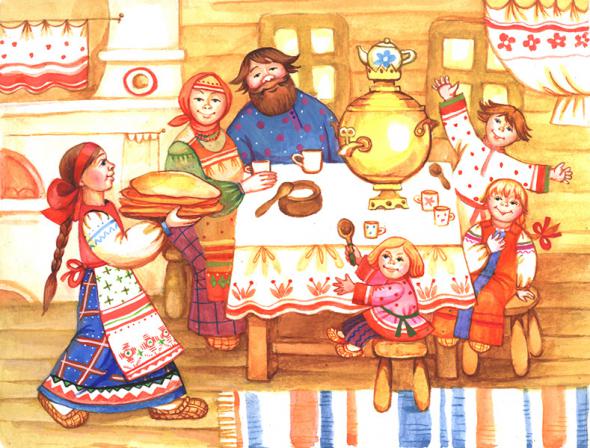 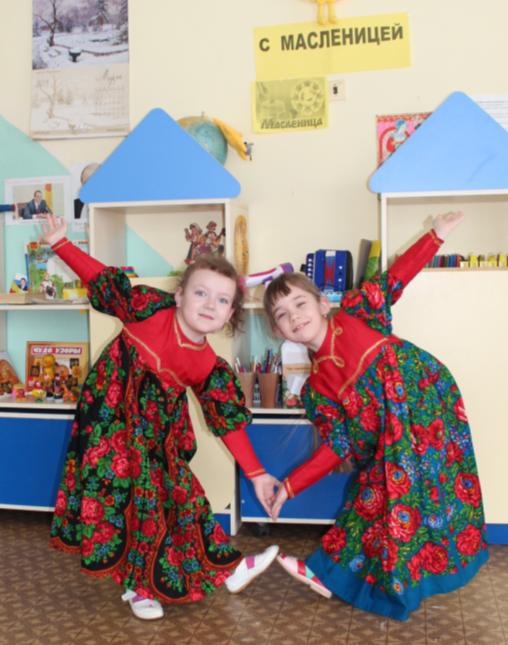 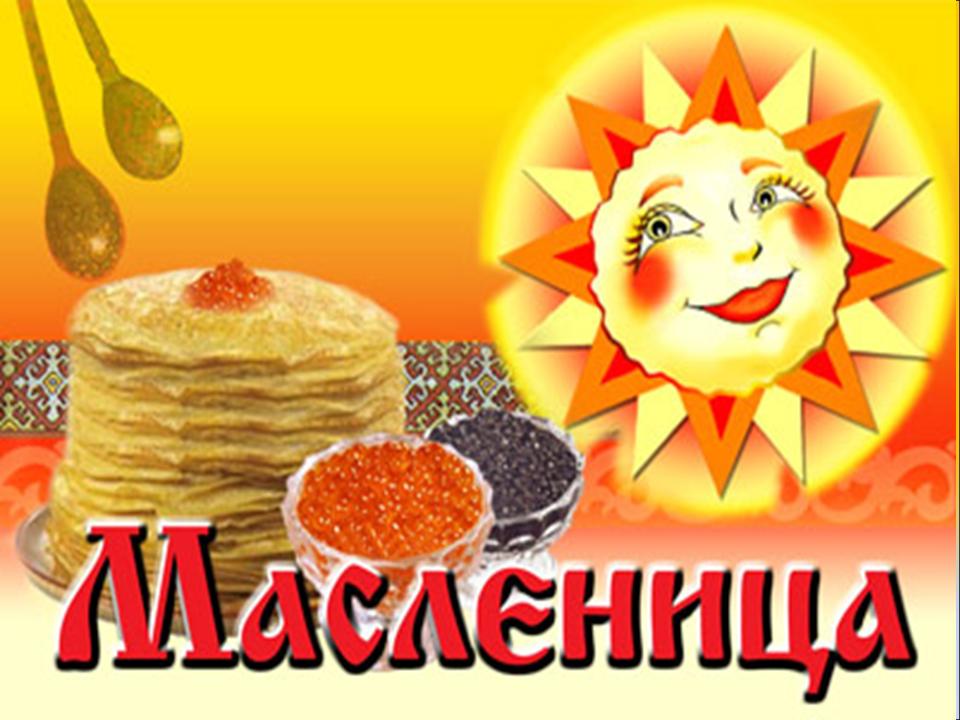 Ай, да, масленица!!! Нарядила нас  в  платочки !!!
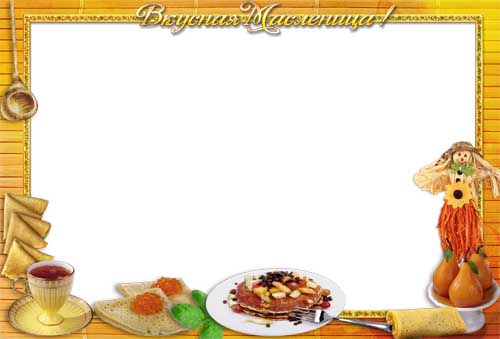 Понедельник – Встреча.
        Вторник – Заигрыш.
        Среда – Лакомка.
        Четверг – Разгул.
        Пятница - Тещин вечерок.
        Суббота - Золовкины посиделки.
        Воскресение - Прощенный день или проводы.
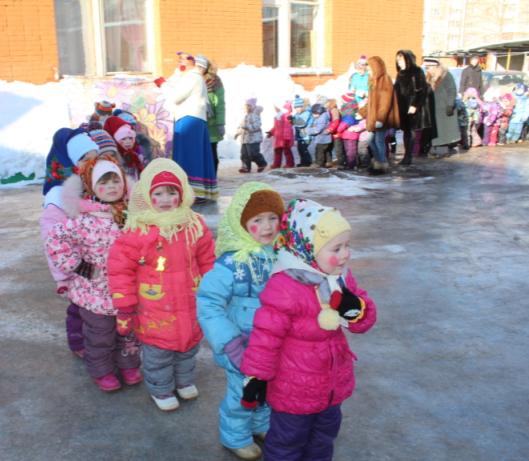 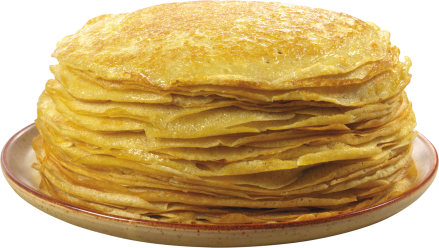 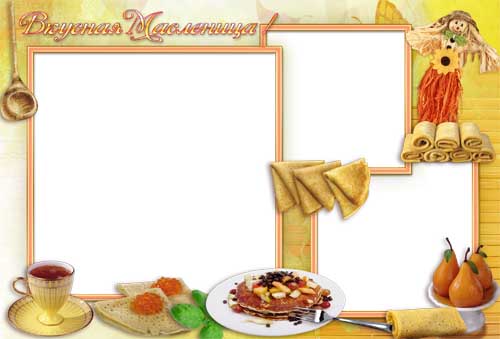 Масленица, Масленица,
 Дай блинком полакомиться.
 Прогони от нас метели,
 Прокати на карусели.
 Растопи холодный лёд,
 Пусть весна скорей придёт!
(В. Степанов)
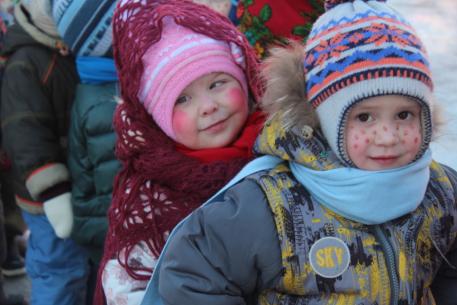 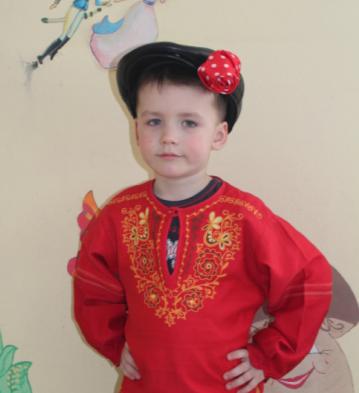 Нынче радуемся мы —Нынче проводы зимы
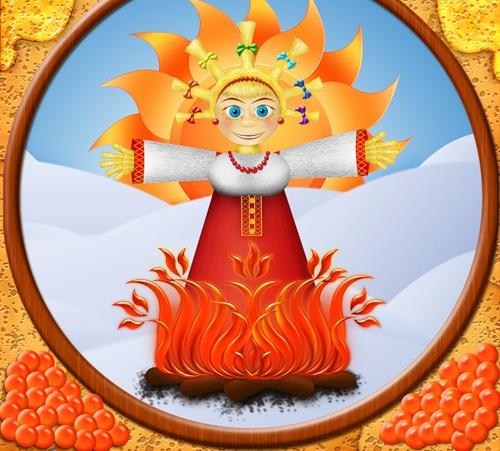 Мы давно блинов  не ели мы блиночков захотели…
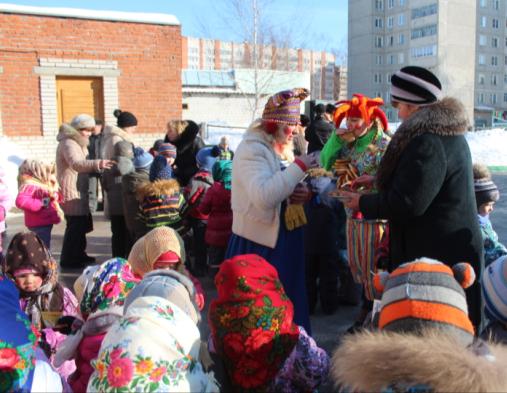 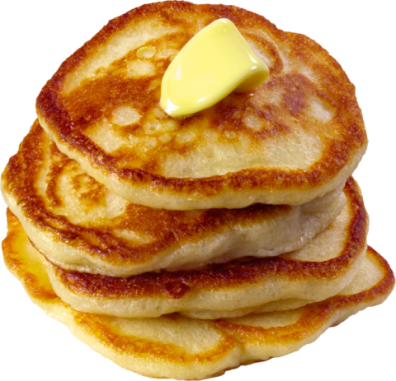 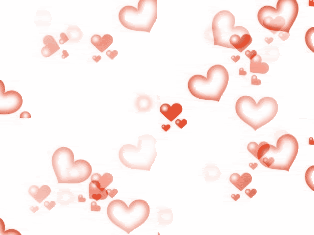 Эй, веселый наш народ становитесь в хоровод! Ну-ка хватит отдыхать, приглашаю поиграть.
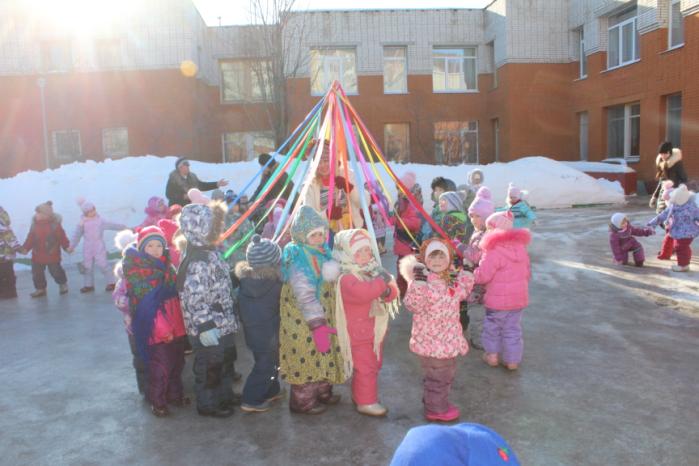 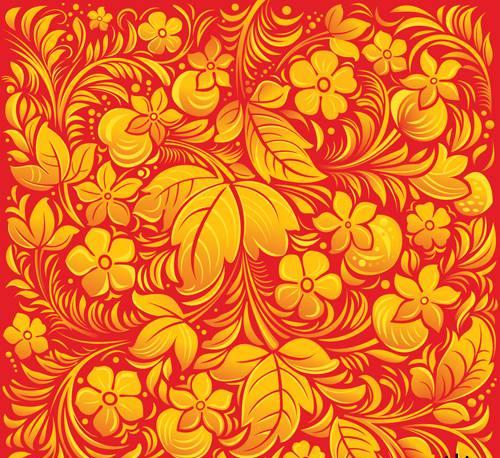 Радость – в каждый дом!
Встанем утром рано,
Напечём блинов
С творогом, сметаной,
С мёдом. Будь здоров!
С маслом и вареньем,
Вот Вам угощенье!
Масленицу встретим.
Чучело сожжём.
Праздник мы отметим.
Радость – в каждый дом!
Яркий лучик солнца –
Каждому в оконце!
(Н. Губская)
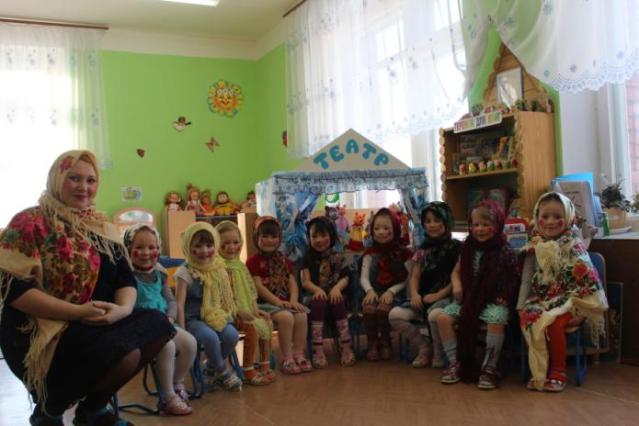 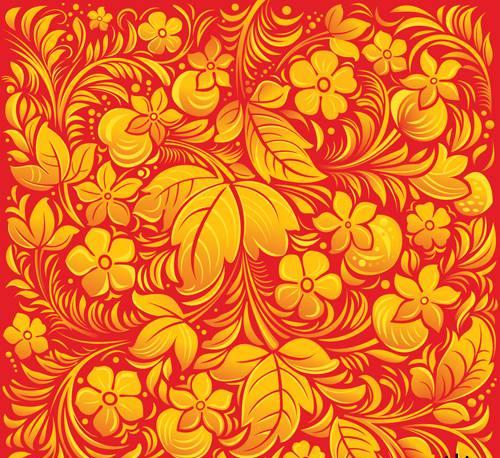 Здравствуй, Масленица!
Дай нам маслица!
Мы блинов себе горячих напечём –
Нам метели и морозы нипочём!
 
Если есть сковорода,
Не страшны нам холода,
Потому что блин горячий –
Это лучшая еда!
 
То не мышь пищит,
Не мороз трещит,
В сковородке блин
За блином шкварчит.
Ну-ка, съешь блина,Чтоб пришла весна!
Да с селёдочкою,
Да с икорочкою,
Да по краю с золотистою
Корочкою!
 
Вот так Масленица
Дала маслица нам!
Даже в небе появились два блина:
Это солнце-блин, и рядом блин-луна.
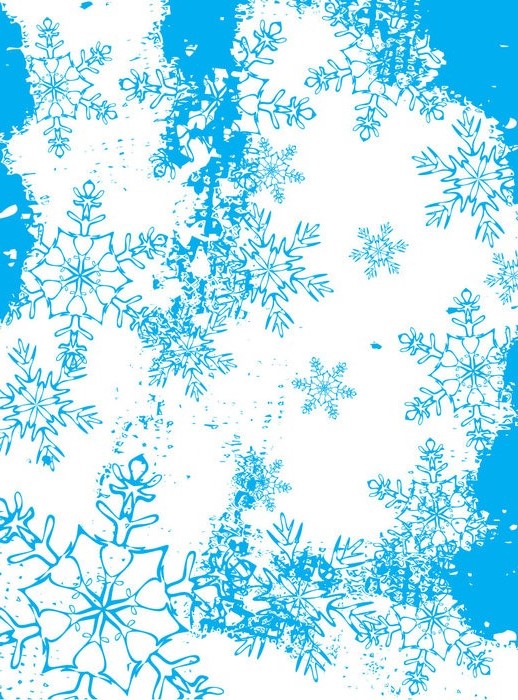 Весна приходи, Зима – уходи!!!
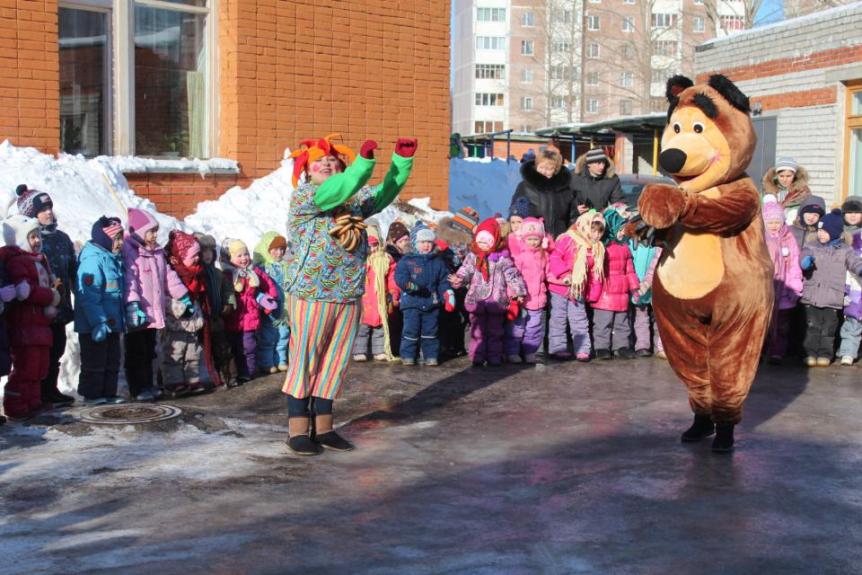 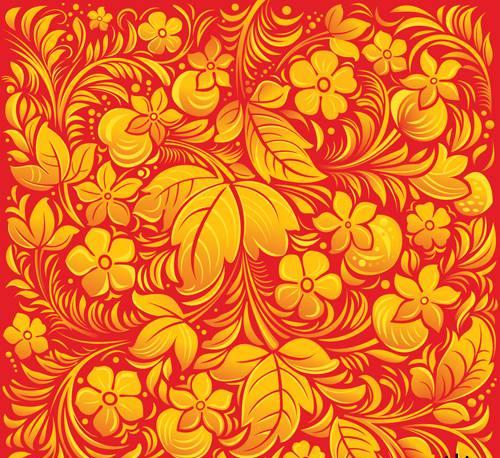 Пышные гуляния Ярмарка венчает.
До свиданья, Масленица, приходи опять!
Через год Красавицу снова повстречаем.
Снова будем праздновать, блинами угощать!
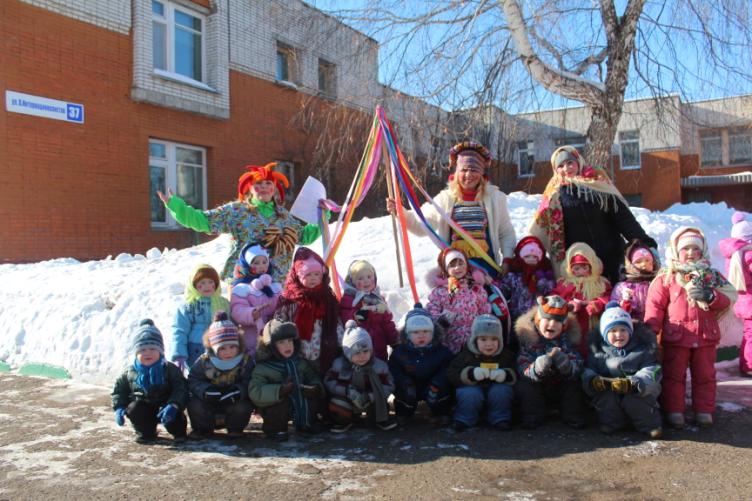